Present Simple and  Progressive
Laura Carolina León Gómez
10A
Content
Present Simple
Present Progressive

Activity
Present Simple
Present Progressive
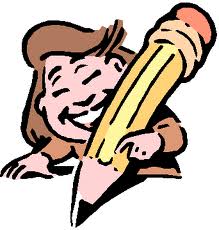 Present Simple
Use to express routines, habits, like or dislike



Do      I                           Does      She
           You                                    He
      They                                    It
We
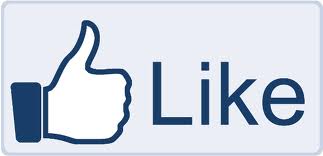 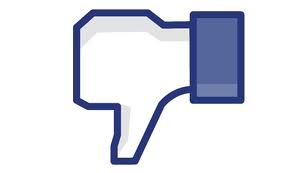 Activity
Present Simple
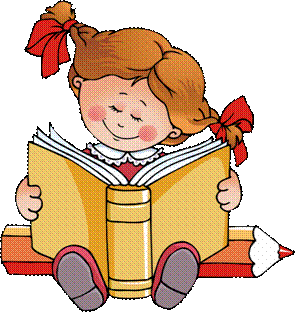 Select  the correct form.
    Does we read a magazine?
    Do she a read a magazine?
    Does he read a magazine?
    Does I read a magazine?
Select  the correct form.
     He wakes up at 6:00 am
     We wakes up at 6:00 am
     She wake up at 6:00 am
     They wake up at 6:00 am
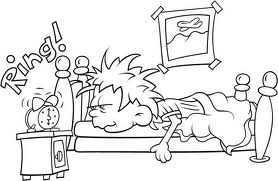 Content
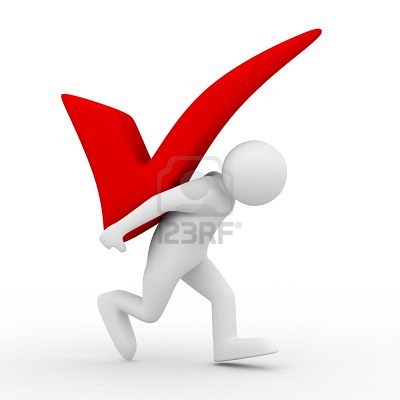 Present simple
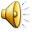 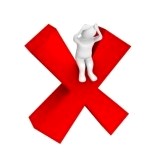 Present simple
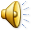 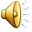 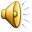 Present Progressive
Use the actions is happenig in the moment in which you are talking.




Am                  Is     He          Are      You
    I                          She                    We
                            It                       They
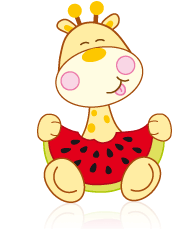 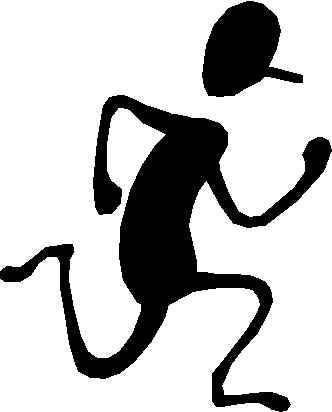 Activity
Present Progressive
Select  the correct form.
   Are I play in the park?                      
   Is we plaing in the park?
   Am I playing in the park?
   Am you playing in the park?
  Select  the correct form.
   The theacher are speakying Spanish
   The theacher is speaking Spanish
   The theacher are speaky Spanish
   The theacher is speakying Spanish
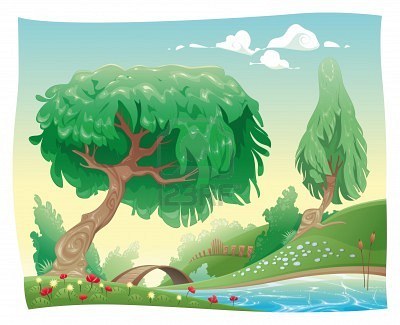 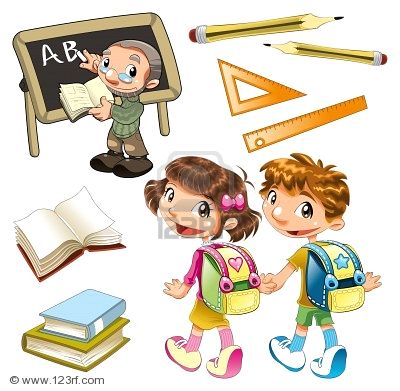 Content
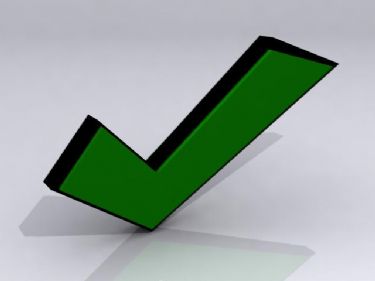 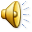 Present progressive
Thanks
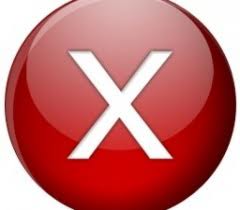 Present progressive
Thanks
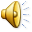 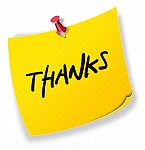